BIOSFERA
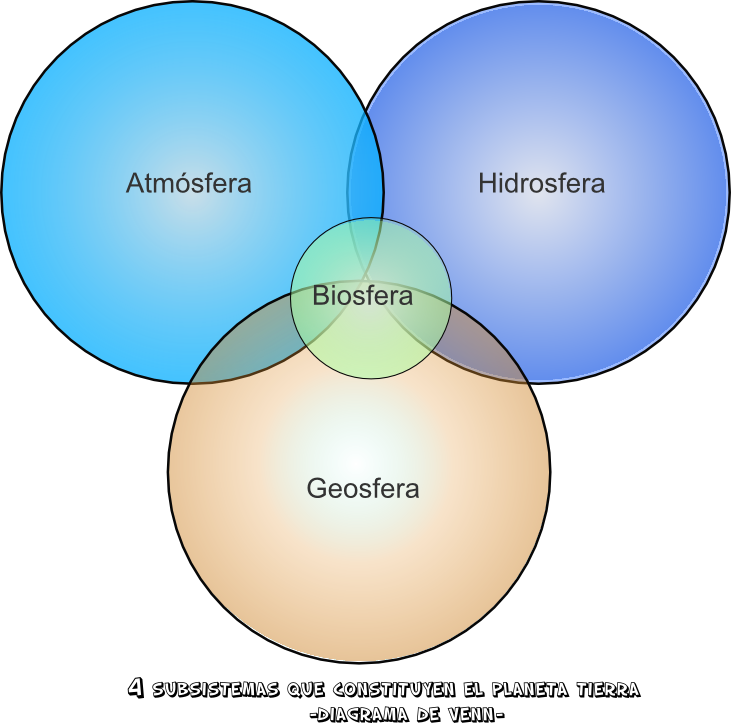 Es el conjunto de todas las zonas del planeta donde hay vida.

Es el área en donde los tres subsistema de la tierra  se integran e interactúan dando lugar a flujos de materia y energía.
Un bioma (del griego «bios», vida, vivo ), es una determinada parte del planeta que comparte el clima, vegetación, plantas, y animales flora y fauna. 

La ubicación geográfica, las características geomorfológicas y climáticas de un territorio determinan el tipo de seres que lo habitan formando asociaciones llamados biomas.
Ecosistemas
Los ecosistemas son la unidad estructural y funcional de 
la biosfera.
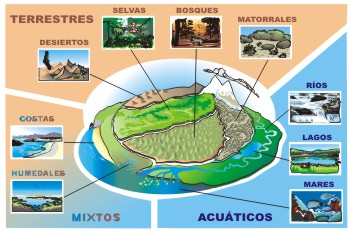 Componentes del Ecosistema

1.Bioticos: son los seres vivos de un ecosistema.
2.Abioticos: es un factor climático, geológico o geográfico inerte presente en el medio ambiente.
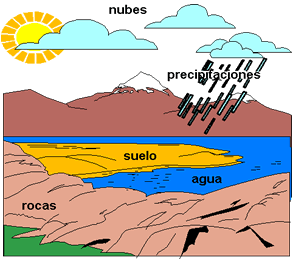 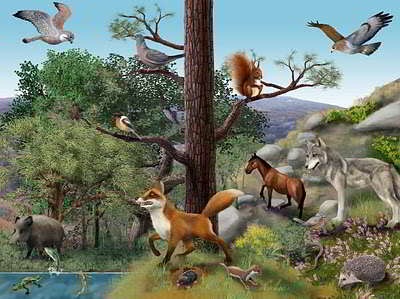 Habitad: Es el espacio que reúne las condiciones adecuadas para que la especie pueda residir y reproducirse .

Nicho: referimos a la ocupación o a la función que desempeña cierto individuo dentro de una comunidad.
Clasificación de los ecosistemas
Naturales: son sistemas que no han sido transformados por los humanos.
Antropoecosistemas: son sistemas ambientales que han sido modificados por el hombre.

Tipos de Antropoecosistemas 

Los agroecosistemas: son sistemas de cultivos de plantas y animales domésticos.  
Los asentamientos humanos: son áreas pobladas por humanos en forma permanente pueden ser urbanos, caseríos etc.
Organización de un Ecosistema
1.Población: es el conjunto de organismos de una misma especie, que viven en una área geográfica determinada.
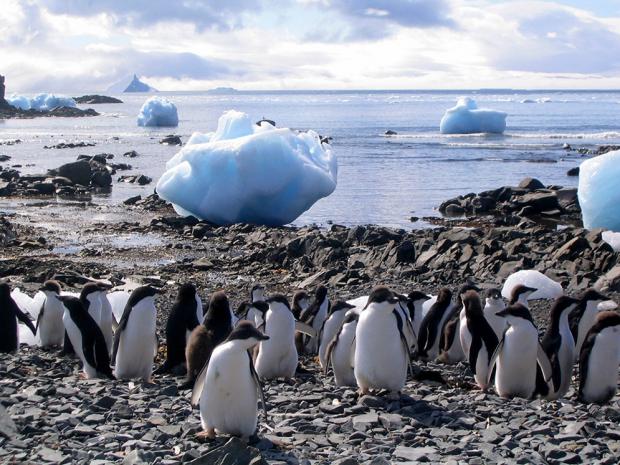 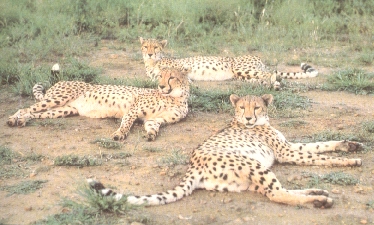 2.Comunidad: es el conjunto de  todos os seres vivos de diferentes poblaciones que interactúan entre si dentro de un área geográfica dada. También son llamados biocenosis.
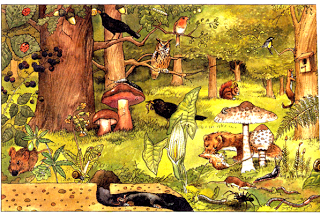 3. Biotopo: es el conjunto de componentes abióticos de un ecosistema, que sustenta a la biocenosis.
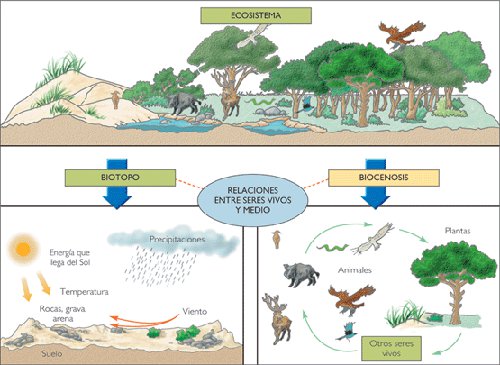 Dinámica energética 
de los ecosistemas
Los subsistemas se integran e interactúan para dar lugar a flujos de energía y materia.
E l  sol
Es fuente de energía primaria para la biosfera.
Cadena trófica
Describe el proceso de transferencia de sustancias nutritivas a través de las diferentes especies de una comunidad biológica.
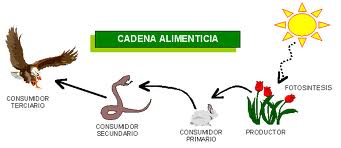 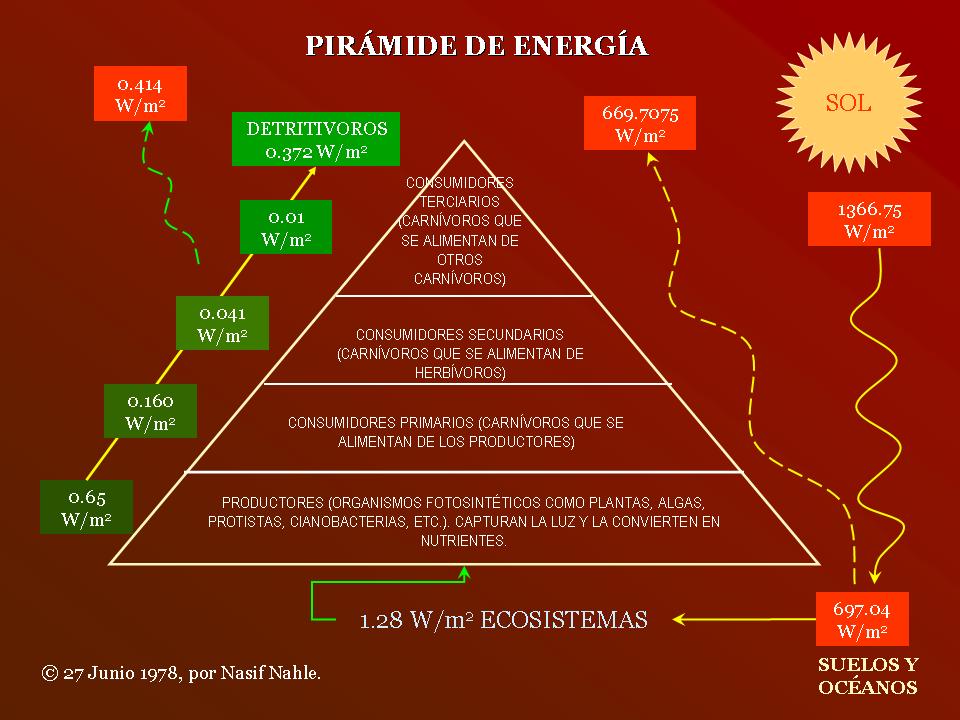 La transferencia de materia y energía entre los seres vivos  ocurre en una sola dirección y obedece  a las leyes de la termodinámica.
Leyes de la termodinámica
1.Primera ley: “Nada se crea, ni se destruye solo se transforma”
2.Segunda ley: “A medida que la energía fluye por los ecosistemas, pasa de mayor a menor concentración  y organización.
Calculo de energía que un organismo recibe
De la energía consumida por un organismo solamente el 10% es transferida de un nivel trófico a otro.
Planta
1,000,000 cal
100,000 cal
Herbívoro
Carnívoro
10,000 cal
Omnívoro
1,000 cal
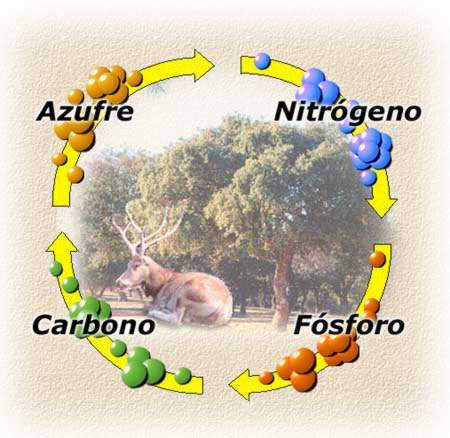 CICLOS 
BIOGEOQUIMICOS
CICLOS BIOGEOQUIMICOS
Además de la energía se requiere Elementos químicos como el carbono, nitrógeno, oxigeno, fosforo y azufre que deben de estar presentes porque constituyen el 95% de la materia viva. Otros elementos como el hierro, el cinc y el cobre necesitan cantidades pequeños.
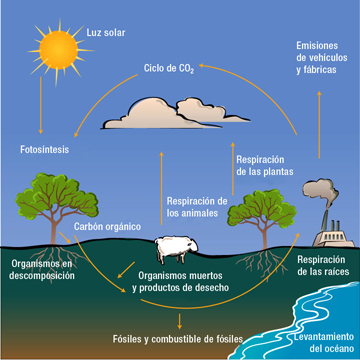 Ciclo
Del
Carbono
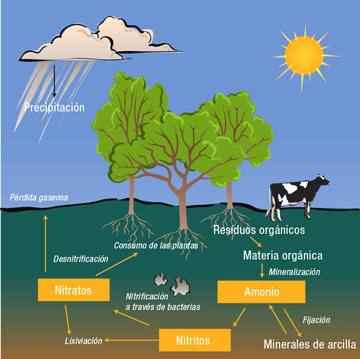 Ciclo
Del
Nitrógeno
Ciclo del Fosforo
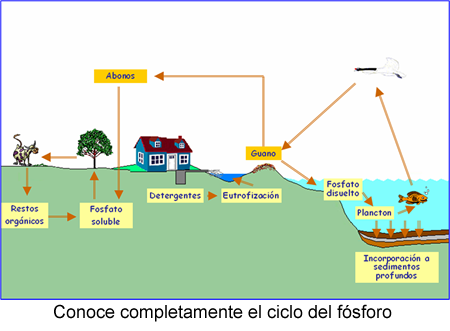 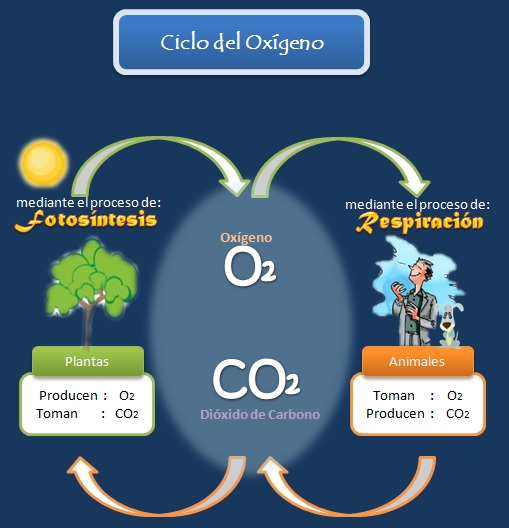 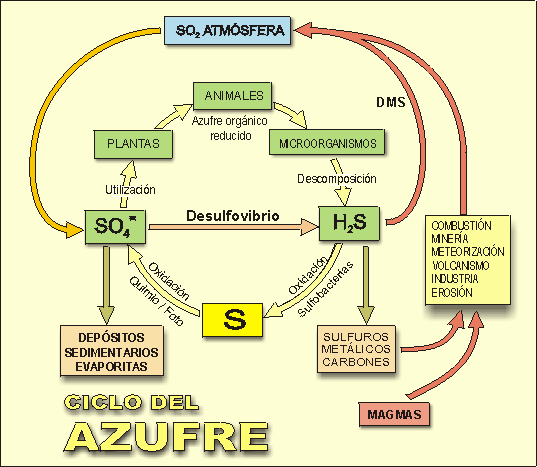